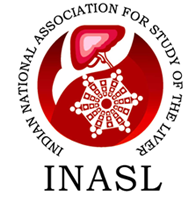 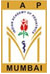 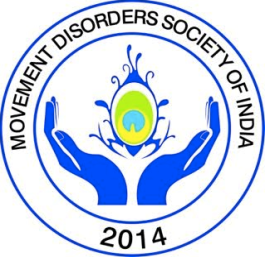 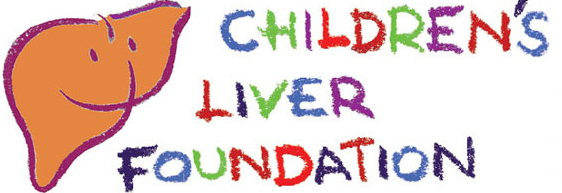 Hepatic and Neuro Wilson disease – 
Is there a difference?
Talk: John Matthai  
Chairpersons: Fazal Nabi, Rukmini Mridula
Hepatic and Neuro Wilson disease – Is there a difference?
Pathophysiology of hepatic vs. neuro. involvement of WD : 
                           
                                          not well understood
Some clinical observations : clues to pathophysiology

Do all copper overload syndromes result in hepatic and in neurological disease ?
No neuro involvement
WD  - clinical observations : clues to pathophysiology

Do all copper overload syndromes result in hepatic and in neurological disease ?
 In an individual WD patient, can neurological disease occur without hepatic disease ?
WD  - clinical observations : clues to pathophysiology

Do all copper overload syndromes result in hepatic and in neurological disease ?
 In an individual WD patient, can neurological disease occur without hepatic disease ?
Does copper chelating treatment improve hepatic and neurological involvement ?
WD  - clinical observations : clues to pathophysiology

Do all copper overload syndromes result in hepatic and in neurological disease ?
 In an individual WD patient, can neurological disease occur without hepatic disease ?
Does copper chelating treatment improve hepatic and neurological involvement ?
Why are basal ganglia the preferred site for copper deposition in the brain ?
WD  - clinical observations : clues to pathophysiology

Do all copper overload syndromes result in hepatic and in neurological disease ?
 In an individual WD patient, can neurological disease occur without hepatic disease ?
Does copper chelating treatment improve hepatic and neurological involvement ?
Why are basal ganglia the preferred site for copper deposition in the brain ?
Worsening of neurological signs in a few patients after starting Penicillamine